Семинар для педагогов.Тема: «Буллинг: психологический механизм возникновения, алгоритм проведения родительского собрания (классного часа) .»
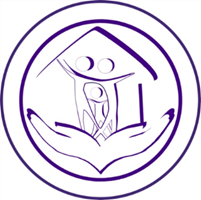 Е.В.Соколова
педагог-психолог 
ГБУ «Центр помощи детям»
Половинский зональный кабинет
Цель группового мероприятия
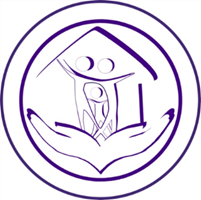 уменьшение деструктивных изменений в коллективе при  буллинге, сплочение родителей, педагогов и обучающихся.
Задачи группового мероприятия
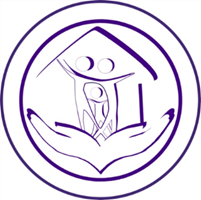 Не допустить всплеска негативных эмоций у всех членов образовательного процесса
Сплотить педагогов, родителей и обучающихся для решения общей проблемы
Запретить обсуждение негативных проявлений буллинга с обвинениями конкретных обучающихся
Упор делается на «болезни» всего класса, т. к. участниками являются все члены коллектива – и зачинщики и наблюдатели
Патологическая замена ценностей в коллективе
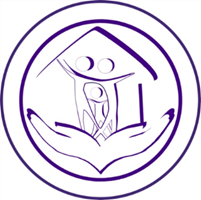 Таким образом, ненормальная ситуация превращается в их глазах в нормальную. И эти дети, простые наблюдатели, не жертвы и не агрессоры, вырастают с травматическим убеждением, что травля — это нормально.
Что же происходит с агрессором?
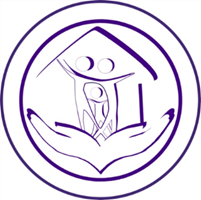 На страхе оказаться внизу пирамиды и держится иерархия травли.
 С такой установкой и выйдет во взрослую жизнь агрессор детского коллектива, которого не остановили вовремя, которого не научили, что можно жить по-другому, что можно строить отношения на основе сотрудничества и взаимопомощи, а не силы и унижений.
Нельзя делать:
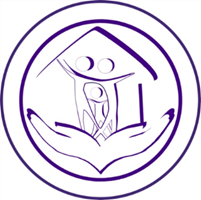 Не вините жертву! Невозможно заслужить систематическую травлю, унижение, испорченные вещи и прочие составляющие буллинга. С неприятным по какой-либо причине одноклассником можно просто не дружить.
 Избегайте вопросов вроде: "Что ты (он, она) сделал(а), из-за чего остальные ребята стали так поступать?", "Может, ты (он, она) как-то не так себя ведёт/плохо учится/не слушает учителя?".
Нельзя делать:
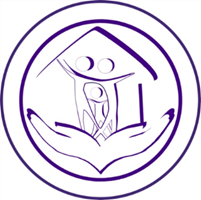 2. Не советуйте не обращать внимания. Это не работает.
 Жертву на эмоции всё равно выведут. Не отреагирует на плевок в спину - в следующий раз плюнут в лицо или в еду. 
На буллинг невозможно не реагировать.
Нельзя делать:
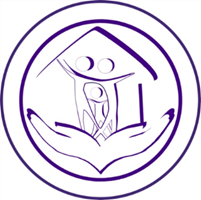 3. Не говорите девочкам-жертвам что-то вроде: "Ты просто ему нравишься".
 С самого детства стоит учить детей тому, как выражается симпатия. И в это не входят издевательства.
 Если девочка привыкнет, что симпатия выражается унижениями, побоями и обидой, то вероятность найти в дальнейшем партнёра, который будет проявлять к ней насилие, вырастает.
Нельзя делать:
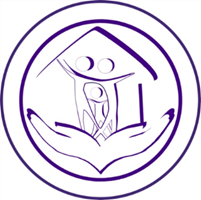 4. Не думайте, что это отношения детей и дети решат эту проблему сами.
 Чаще всего буллинг, тем более ставший уже продолжительным и систематическим, детям самим не решить, нужно вмешательство взрослых. 
Травля не является полезным жизненным уроком, через который детям нужно пройти. 
А вот конструктивная помощь взрослых и обучение адекватному построению отношений в коллективе может оказаться очень полезным опытом.
Нельзя делать:
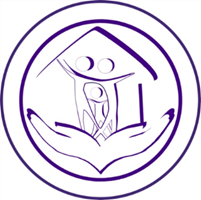 5. Жертва не обязана учиться бороться с травлей. Буллинг не воспитывает характер, а лишь наносит травму!
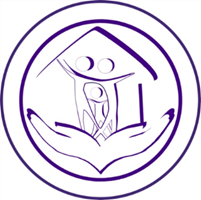 На подготовительном этапе идет распределение ролей между выступающими. 
Проводить собрание должен авторитетный представитель администрации ОО.
Ведущий предоставляет слово выступающим, и должен прервать любого при обвинении конкретных обучающихся, не допустить конфликта.
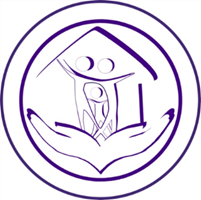 Ресурсы образовательной организации
помощь администрации, 
психолога, 
социального педагога 
 сторонних организаций системы профилактики – органов ПДН, КДНиЗП и т.п.
Алгоритм действий для педагогов при выявлении буллинга
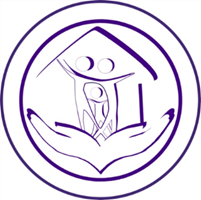 1. Педагог образовательной организации при установлении факта либо подозрении на существование ситуации травли сообщает о выявленном факте администрации.
2. Представитель образовательной организации информирует родителей (законных представителей) жертвы и агрессора о выявленном факте буллинга.
3. В случае необходимости вызвать скорую медицинскую или неотложную психиатрическую помощь.
4. В случаях совершения правонарушения несовершеннолетними сообщить информацию в правоохранительные органы.
5. Собрать рабочую группу из педагогов образовательной организации (администрация, классный руководитель, психолог, социальный педагог и др.) для составления плана действий  по выявленному факту буллинга. Назначить ответственных исполнителей.
6. Ответственным исполнителям собрать информацию о факте выявленного буллинга от пострадавшего, агрессора, возможных участников издевательств, свидетелей.
7. Администрации образовательной организации и ответственным исполнителям разработать комплексный план социально-психолого-педагогического сопровождения жертвы буллинга, агрессора и свидетелей травли.
Задачи педсовета
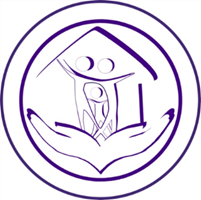 повторить алгоритмы работы педагогического состава школы, 
повторяются определение и признаки  буллинга 
обсуждается какой работой можно сплотить коллективы классов.
НЕЛЬЗЯ обсуждать конкретную ситуацию травли!!!
Любой работник школы, а не только педагог ОБЯЗАН немедленно прервать ситуацию травли!!!
Группа риска по буллингу
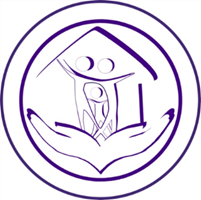 Дети в низких социометрических статусах («непринятые» и «отверженные») считаются жертвами буллинга!
Поэтому социометрия – это инструмент диагностики.
В бланке вопросов ОБЯЗАТЕЛЬНО идут 2 вопроса позитивных выборов и 2 вопроса негативных (кого ты НЕ пригласишь на день рождения и с кем НЕ хочешь сидеть за партой). Если нет второй части вопросов – социометрия недействительна.
Итоги социометрии
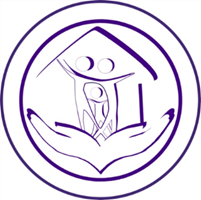 Основание для определения социометрических статусов
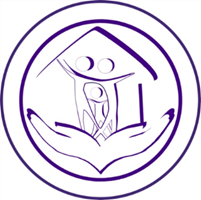 Методический инструментарий для образовательных организаций по профилактике суицидальных проявлений в подростковой среде: сборник материалов / авторы-составители: Барцева А.В., Картаполова О.В. – Курган: ГБУ ДО «Центр помощи детям», 2016. – 94 с.
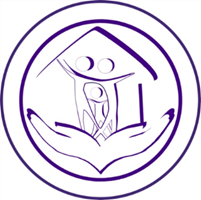 Примерный план классного часа или родительского собрания
Вступление администрации ОО
Буллинг – определение, признаки 
Выступление приглашенных участников – со стороны полиции или КДНиЗП об ответственности за проявление травли
Определение понятия «ябедничества» и можно ли говорить о нем в ситуации буллинга (отличие в целях. Цель ябеды – сделать хуже кому –то, а желание сделать жизнь одноклассника лучше – это не ябедничество). 
Ведущий подводит итоги собрания: «Нам с вами необходимо всем приложить усилия для того, что бы каждому ребенку в школе было комфортно, чтобы дети с радостью бежали сюда за знаниями и общением друг с другом.
Агрессия для ребенка - это манипуляция, способ добиться желаемого результата.
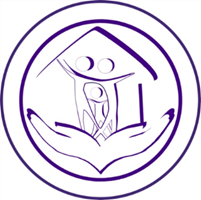 Насилие (буллинг) –это  любое поведение, которое нарушает права другого.
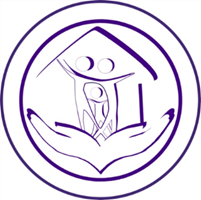 Эмоциональное насилие (буллинг)  - это
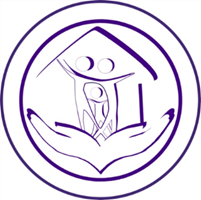 Насмешки
Унижение в присутствии других детей 
 Присвоение кличек
Бесконечные замечания
Высмеивание
Необъективные оценки
Изоляция и отказ от общения с жертвой
Физическое насилие (буллинг) - это
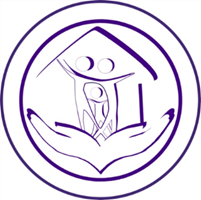 Избиение
Шлепки
Подзатыльники
Порча и отнятие вещей 
Нанесение удара
Группа риска по буллингу
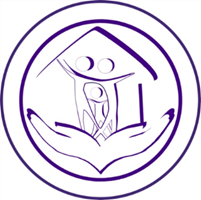 Дети с высоким уровнем тревожности
Низкая самооценка и негативное представление о себе
Отсутствие друзей в группе
Особенности внешности
Особенности поведения
Чувствительный, тихий, замкнутый, пассивный, послушный, застенчивый ребенок, который легко и часто плачет
Ребёнок с ОВЗ 
Дети в низких социометрических статусах («непринятые» и «отверженные») считаются жертвами буллинга!
Признаки буллинга в школе:первичные признаки
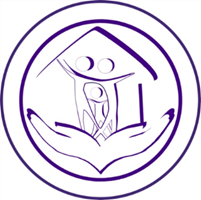 Ребенок регулярно подвергается насмешкам со стороны сверстников в оскорбительной манере, его часто обзывают, дразнят, унижают, либо угрожают ему, требуют выполнения пожеланий других сверстников, командуют им 
Ребенка часто высмеивают в недоброжелательной и обидной манере
Ребенка часто задирают, толкают, пинают, бьют, а он не может себя адекватно защитить
Ребенок часто оказывается участником ссор, драк, в которых он скорее беззащитен и которых пытается избежать (часто при этом плачет)
Дети берут учебники, деньги, другие личные вещи ребенка, разбрасывают их, рвут, портят
У ребенка есть следы-синяки, порезы, царапины, или рваная одежда—которые не объясняются естественным образом (то есть не связаны с игрой, случайным падением, кошкой и т.п.)
Признаки буллинга в школе:вторичные признаки
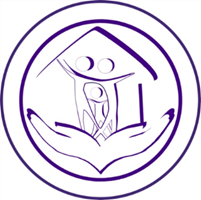 Ребенок часто проводит время в одиночестве, и исключен из компании сверстников во время перемен, обеда. У него, по наблюдениям, нет ни одного друга в классе
В командных играх дети выбирают его в числе последних или не хотят быть с ним в одной команде
Ребенок старается держаться рядом с учителем или другим взрослым во время школьных перемен
Избегает говорить вслух (отвечать) во время уроков и производит впечатление тревожного и неуверенного в себе
Выглядит расстроенным, депрессивным, часто плачет
У ребенка резко или постепенно ухудшается успеваемость
Признаки буллинга дома:первичные признаки
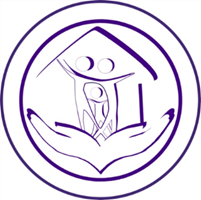 Возвращается домой из школы с порванной одеждой, с порванными учебниками или тетрадями 
У ребенка есть следы-синяки, порезы, царапины, или рваная одежда, которые не объясняются естественным образом (то есть не связаны с игрой, случайным падением, кошкой и т.п.)
Признаки буллинга дома:вторичные признаки
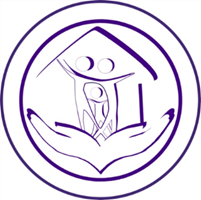 Никогда не приводит домой (после школы) одноклассников
Нет ни одного друга, с которым можно провести время (играть, сходить в кино или на концерт, погулять или заняться спортом, поговорить по телефону и т.п.)
Ребенка никогда не приглашают на праздники/вечеринки, или он сам не хочет никого приглашать и устраивать праздник (потому что считает, что никто не захочет прийти)
Боятся или не хотят идти в школу, по утрам перед школой плохой аппетит, частые головные боли, боли в желудке, расстройство
Выбирает длинный и неудобный путь в школу и из школы
Беспокойно спит, жалуется на плохие сны, часто во сне плачет
Потерял интерес к школьным предметам/занятиям, ухудшилась успеваемость
Выглядит несчастным, расстроенным, депрессивным, или наблюдаются частые перемены настроения, раздражительность, вспышки
Требует или крадет деньги у родителей (чтобы выполнить требования «агрессоров»)
Последствия буллинга
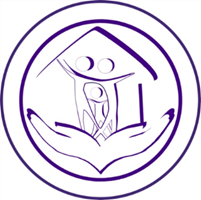 Аффективные нарушения: снижение настроения, депрессивность, высокий уровень тревоги, многочисленные страхи, злость (большое количество негативных эмоций).
Соматические нарушения: нарушения сна, аппетита головные боли, боли в животе, нарушения работы ж.к.т., неожиданные повышения температуры и т.д 
Когнитивные нарушения– неустойчивость внимания, трудности сосредоточения, нарушения концентрации памяти и т.п.
Нарушение школьной адаптации: мотивации к учебе, пропуски школы, уроков,  снижение успеваемости.
Поведенческие нарушения: агрессивность, уходы из дома, протестное поведение и т.п.
Суицидальные мысли и попытки
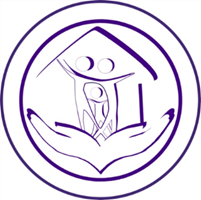 При подозрении, что ребенок подвергается буллингу, обращайтесь к администрации школы, классному руководителю или педагогу – психологу
(контакты на сайте вашей школы)
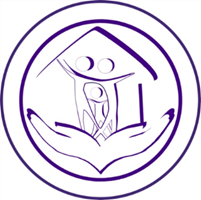 Спасибо за внимание!